Былины и богатырские сказкиУрок внеклассного чтения 2 класс
Автор: Журавлёва ИА, учитель начальных классов МКОУСОШ с.Корляки
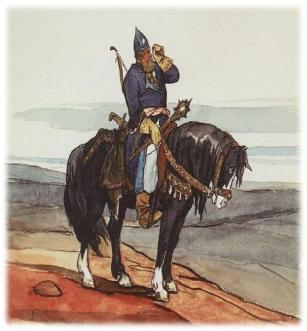 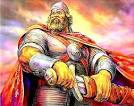 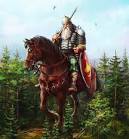 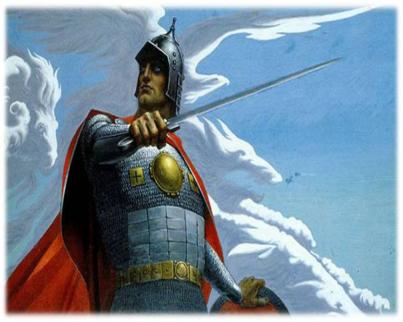 Былины
Богатыри - это герои русских былин, совершавшие подвиги во имя Родины, человек безмерной силы, стойкости, отваги, наделенные необыкновенным умом и смекалкой.
Вот так слагалась былина. В русском народе много столетий из уст в уста, от деда к внуку переходили былины о могучих богатырях. 

В былинах отражалась жизнь русского народа, которая была очень нелёгкой на Руси. Почти в каждой из былин упоминается Киев, Русь, Русская земля, Родина, Россия – какие красивые и загадочные слова. 

Русь. Совсем короткое слово. Оно пришло к нам из седой древности и навеки осталось с нами.
Сказитель так и говорил:

Расскажу я вам про дела старые,Да про старые, про бывалые,Да про битвы, да про сражения,Да про подвиги богатырские
Исполняли былины особые люди-сказатели, которые по памяти рассказывали былины нараспев и аккомпанировали себе на гуслях
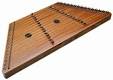 Архаизмы
Палица- тяжёлая дубина с утолщенным концом.
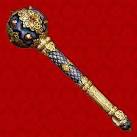 Латы – металлические доспехи для защиты от ударов
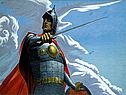 Благословить- перекрестить человека, читая ему молитвы, напутствия
Орда – вражеское войско






Атаман – выборный начальник
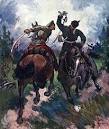 Застава – заграждение, сторожевой пост при въезде в город
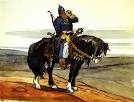 Побрататься – заключить братский союз

Странник- человек, который ходит пешком, странствует.
Язык былин
Сыра земля
Земля его через силу носит
Попробуем мы силу богатырскую
Язык былин
Ноченьку
Хозяюшко
Супротивничек
Муравушку
Богатырскими
Араратскими
О богатырях – героях былин сочиняли и сказки.Богатырские сказки
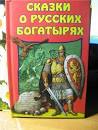 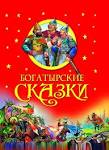 Илья Муромец
Чем отличается сказка от былины?
СКАЗКА
Написана в прозе
Сказочные предметы
Волшебные события
БЫЛИНА
Написана в стихах
Много архаизмов